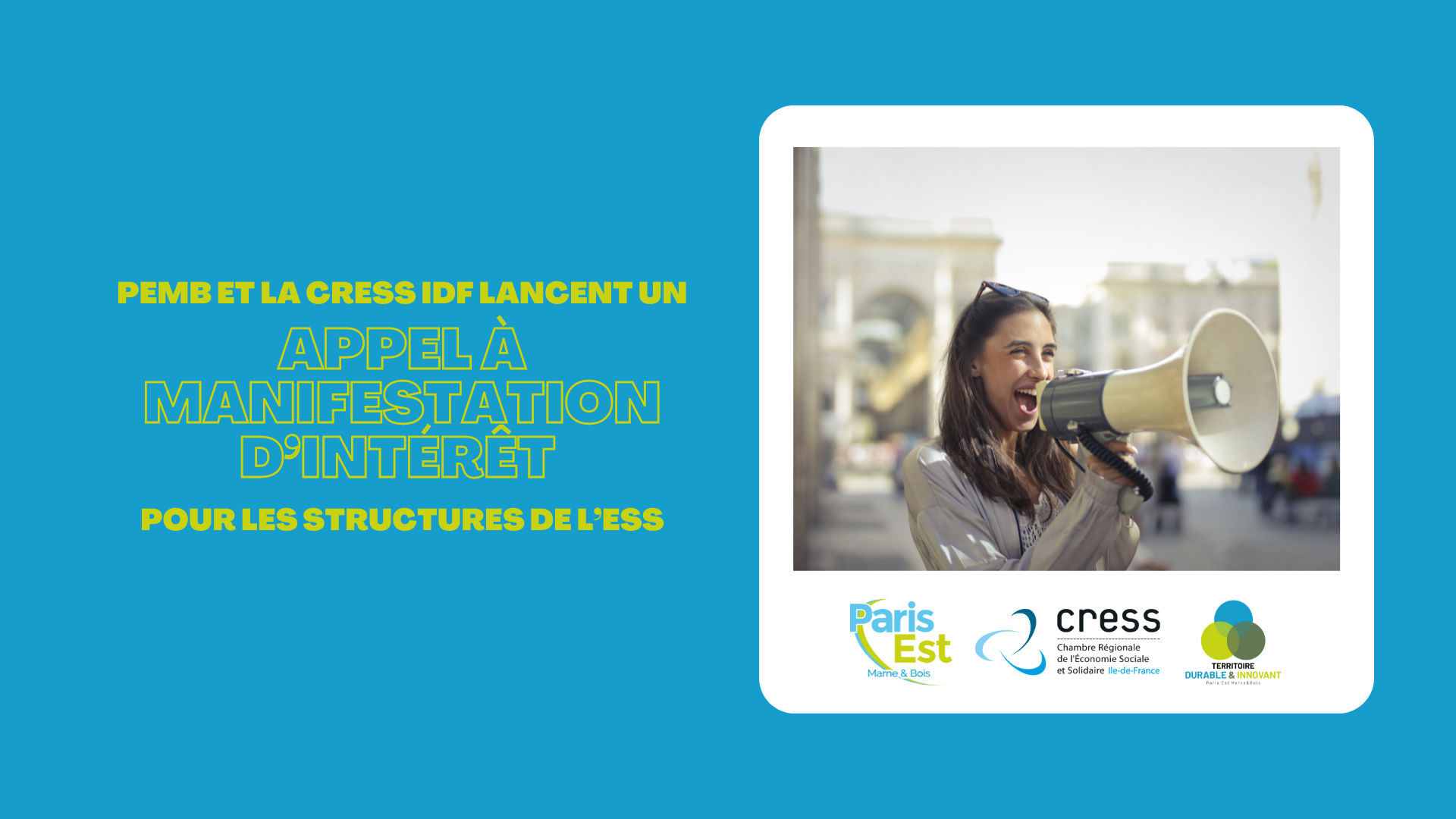 Photo de votre activité
NOM DE VOTRE ENTREPRISE
En une ligne
OBJECTIF DE VOTRE ENTREPRISE
En une ligne
PRÉSENTATION DE VOTRE ACTIVITÉ
En 3 lignes
DE QUOI S'AGIT-IL ?
Votre activité en détails
Votre logo
OÙ ÊTES-VOUS IMPLANTÉS SUR LE TERRITOIRE ?
QUELQUES RÉALISATIONS EMBLÉMATIQUES
Ville
Présentez en quelques lignes des exemples de réalisations que vous souhaitez mettre en avant pour valorisez vos atouts et champs d’action.
SUR QUELLE(S) VILLE(S) DU TERRITOIRE AGISSEZ-VOUS ?
Bry-sur-Marne
Champigny-sur-Marne
Charenton-le-Pont
Fontenay-sous-Bois
Joinville-le-Pont
Le Perreux-sur-Marne
Maisons-Alfort
Nogent-sur-Marne
Saint-Maur-des-Fossés
Saint-Mandé
Saint-Maurice
Vincennes
Villiers-sur-Marne
COMMENT ÇA MARCHE ?
Présentez en quelques lignes comment une collectivité ou un acteur économique peut vous contacter et peut collaborer avec vous.
PRÉCISEZ LE(S) DOMAINE(S) D’ACTIVITÉ QUI VOUS CONCERNE PARMI LES 6 THÉMATIQUES PROPOSÉES
Mobilité durable, cadre de vie et aménagement durable de la ville et de la santé publique
Déchets, économie circulaire et sobriété énergétique
Solidarité, action sociale, insertion et inclusion
Citoyenneté, culture, jeunesse et petite enfance
Développement local, commerces, alimentation durable
Mise en réseau, partenariat et coopération
CONTACT
Nom : 
Téléphone :
Mail :
Site web :